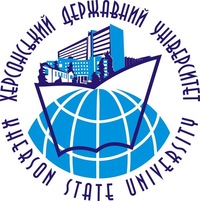 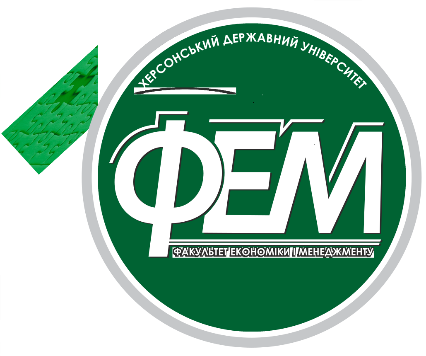 Херсонський державний університетФакультет економіки і менеджментуКафедра готельно-ресторанного та туристичного бізнесу
“ Практикум з туристичної картографії ”
Спеціальність «Туризм»
галузі знань 24 Сфера обслуговування
Компетентності:
Здатність виконувати професійну діяльність у відповідності до стандартів якості, вміння управляти комплексними діями або проектами 
Знання і розуміння предметної області своєї професії 
Здатність аналізувати туристичний потенціал територій 
Здатність орієнтуватись в організації – туристичнорекреаційного простору
Здатність здійснювати моніторинг, інтерпретувати, аналізувати та систематизувати туристичну інформацію, уміння презентувати туристичний інформаційний матеріал
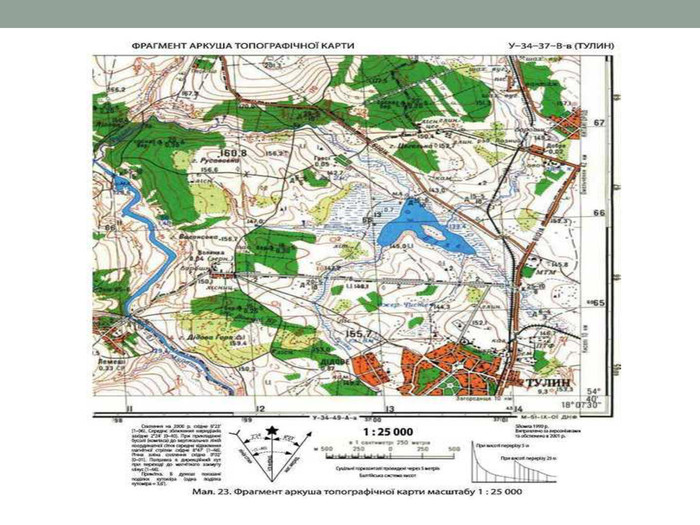 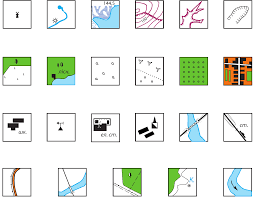 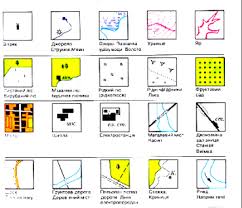 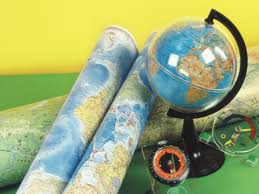 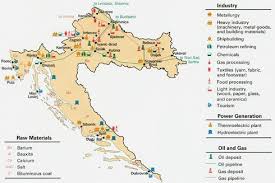 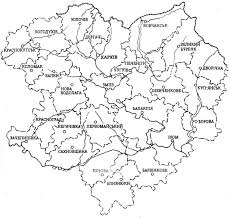 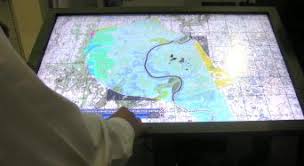 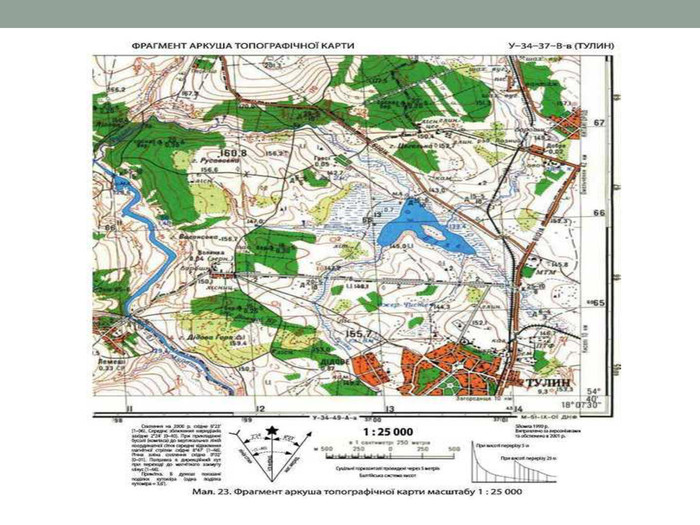 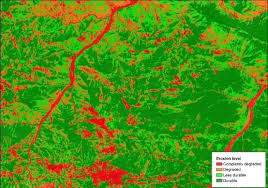 Джерела інформації
Жупанський Я., Джаман В. Головні етапи картографування західноукраїнських земель (на початку XX ст.) // Історія української географії. Тернопіль: Підручники і посібники, 2000. – Випуск 2 – С. 88-93.
Україна “Атлас автомобільних шляхів”. К.: Картографія. М 1 : 1000000, 2003.
Балашова Р. І. Організація діяльності туристичного підприємства : навч. посібник. Київ : Центр учбової літератури, 2012. 184 с.
 Дядечко Л. П. Економіка туристичного бізнесу : навч. посібник. Київ : Центр учбової літератури, 2007. 224 с.